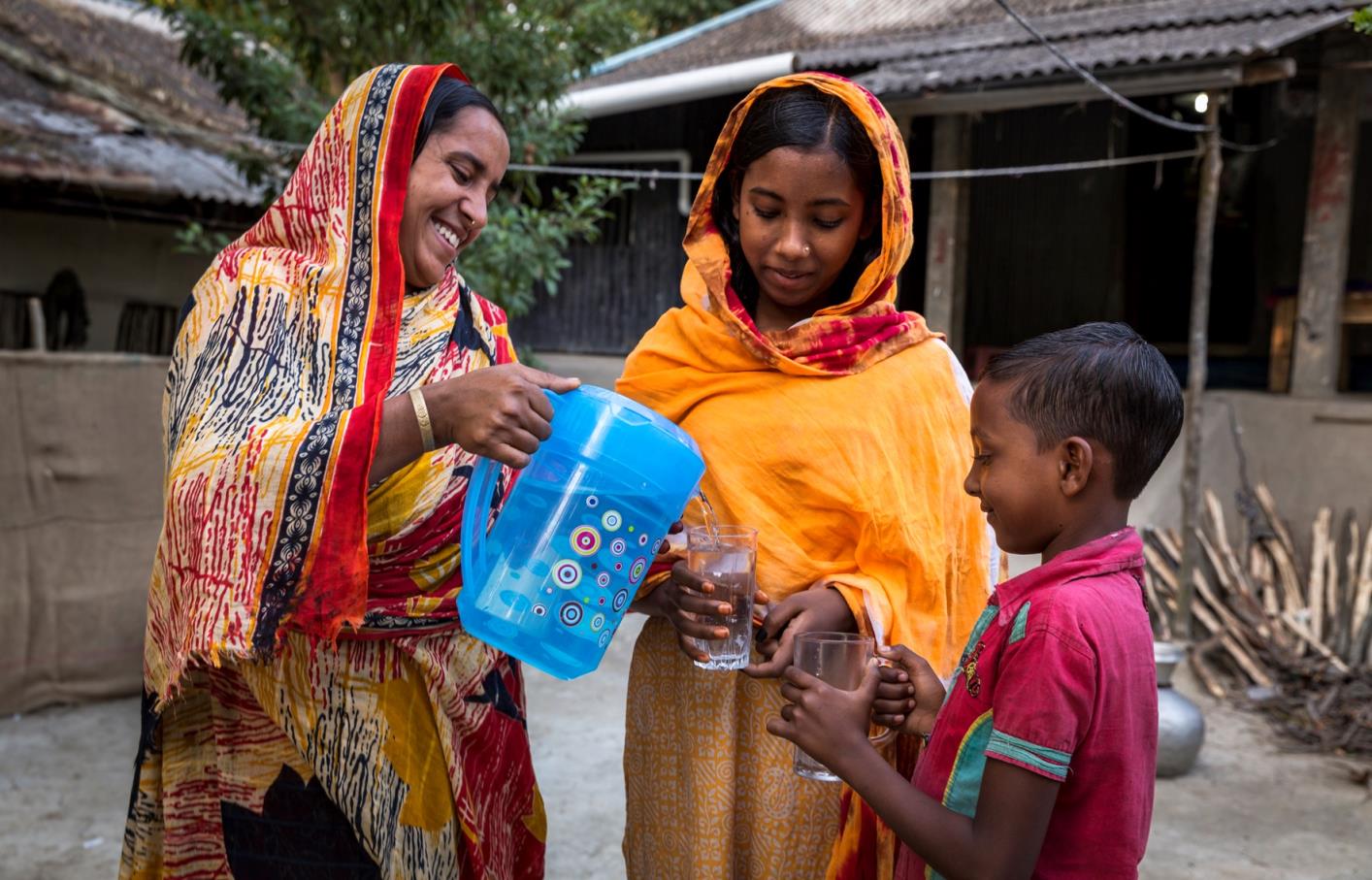 Bangladesch
Genug Wasser trotz
Klimawandel
Bangladesch
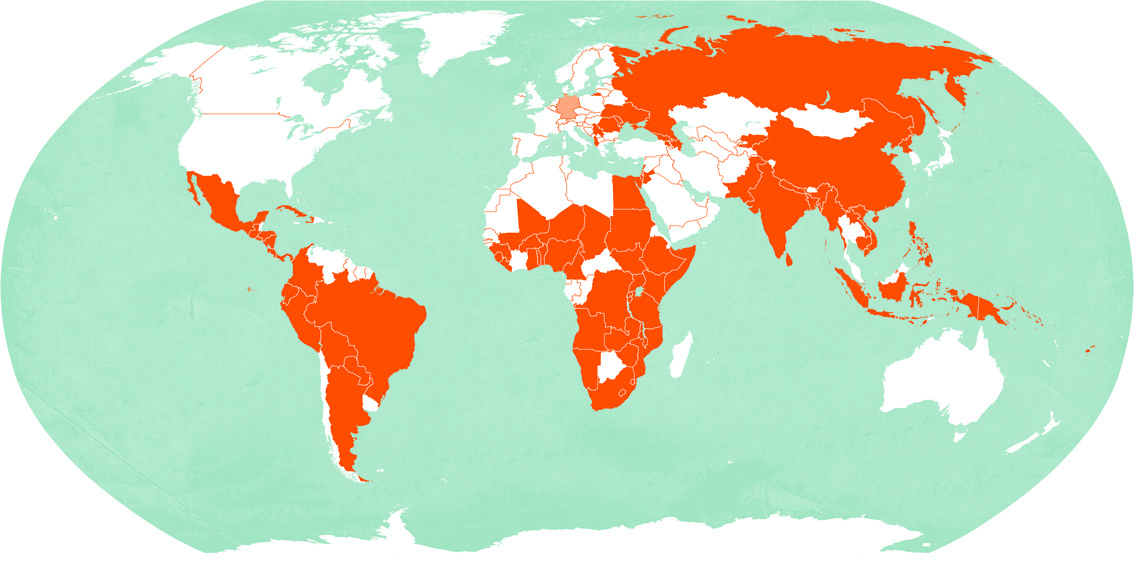 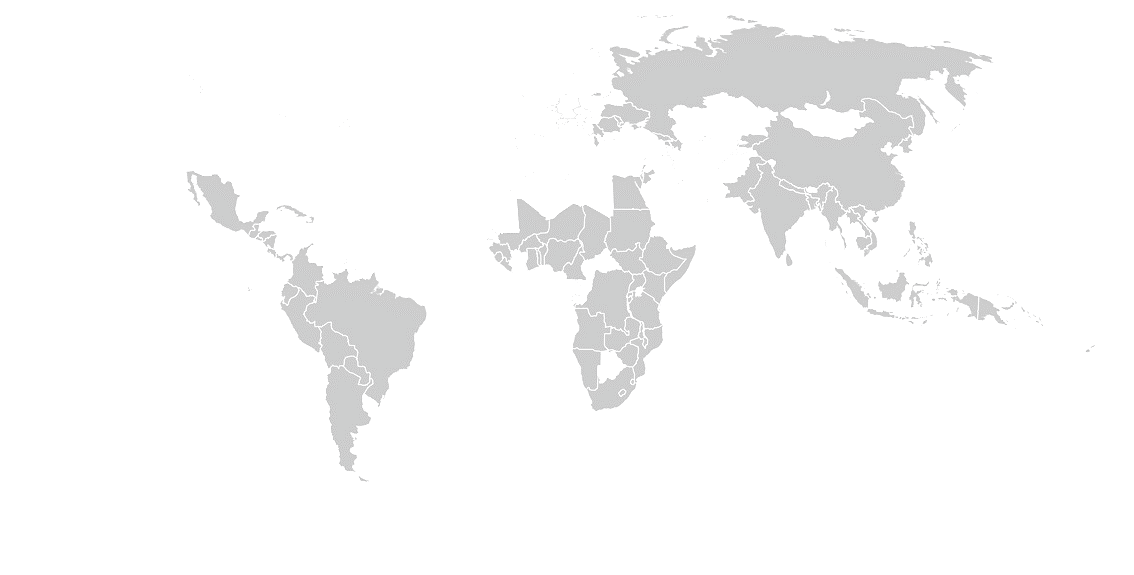 Bangladesch	Deutschland

Fläche in km²	148.460	357.022
Bevölkerung in Millionen 	157,8	80,6
Bevölkerungsdichte in Einwohner/km²	1063	226
Säuglingssterblichkeit in %	3,2	0,3
Lebenserwartung
Männer	71	79
Frauen	76	83
Analphabetenrate in % 
Männer	24	< 1
Frauen	30	< 1
Bruttoinlandsprodukt in Dollar/Kopf	4.200	50.200
 






Quelle: CIA World Factbook (2018)
Bangladesch
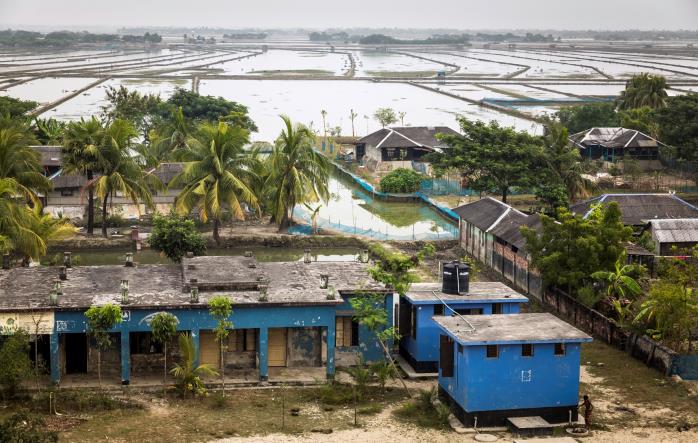 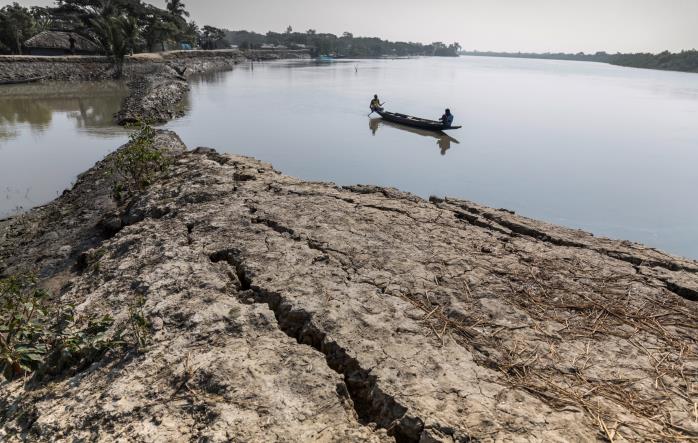 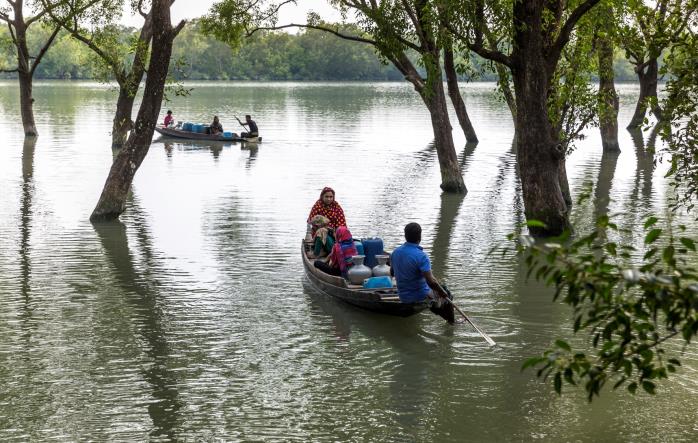 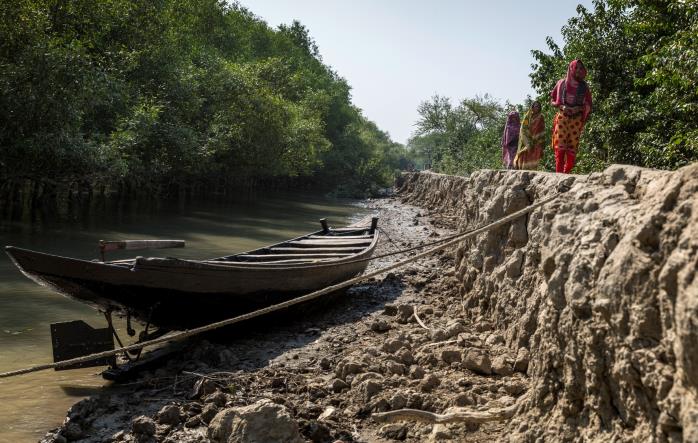 Bangladesch ist wie kaum ein anderes Land auf der Welt vom Klimawandel betroffen: Überflutungen und Wirbelstürme häufen sich. Die Böden versalzen zunehmend.
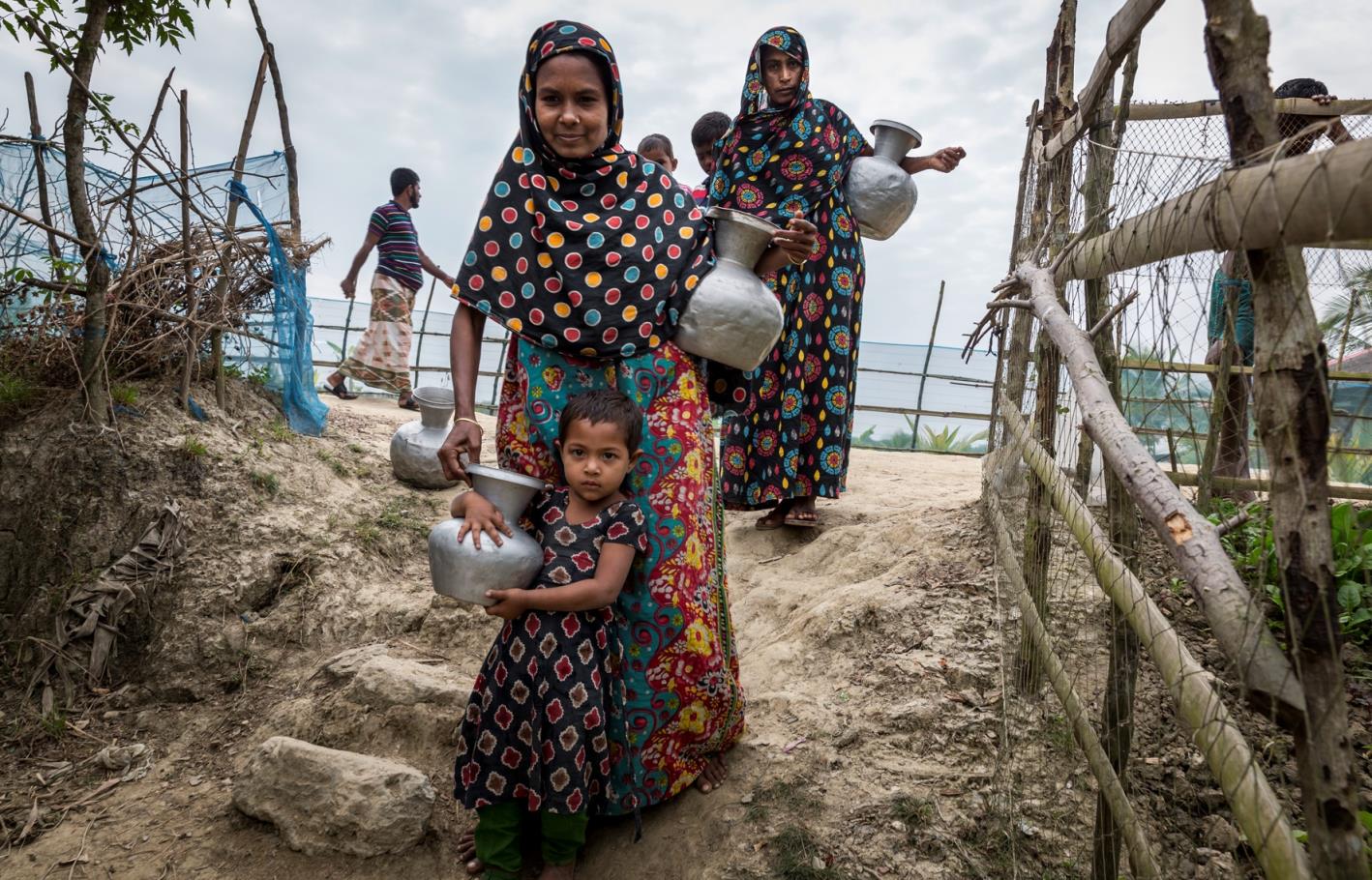 Süßwasser ist schon heute knapp, die Ernten in der Küstenregion werden nach Schät-zungen der Weltbank in den nächsten Jahren um bis zu 40 Prozent zurückgehen.
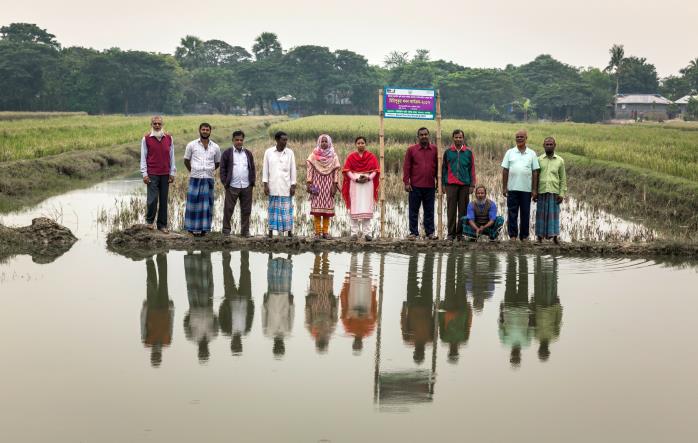 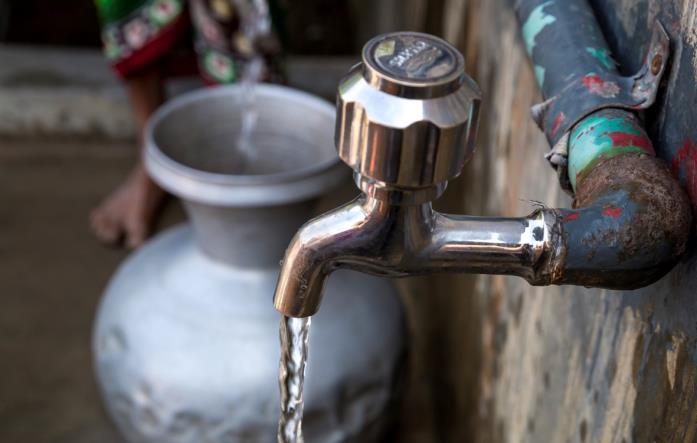 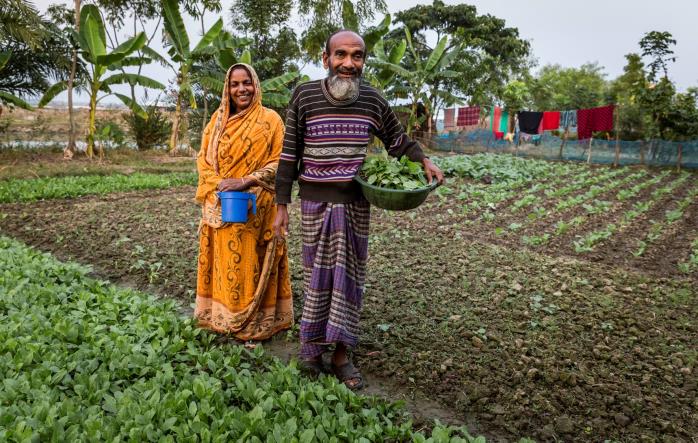 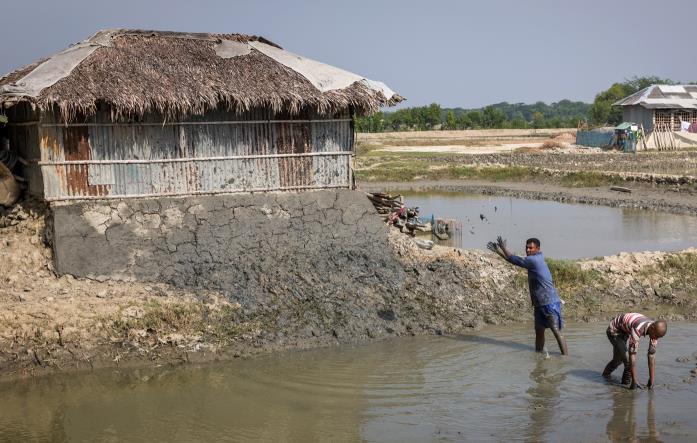 Die Organisation CCDB unterstützt die Menschen bei der Wasserversorgung, bei der Klimaanpas­sung in der Landwirtschaft und bei der Katastrophenvorsorge.
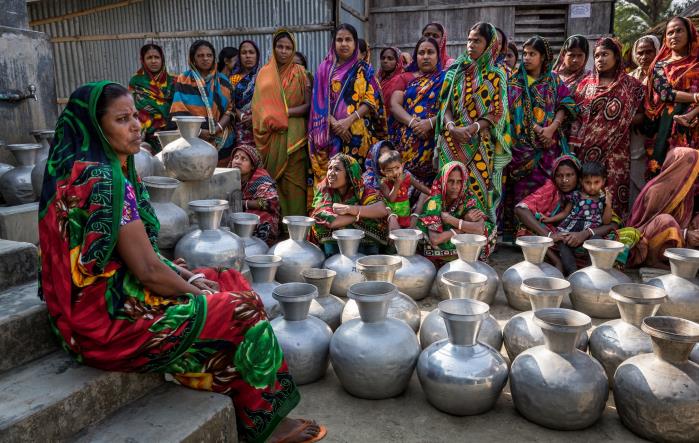 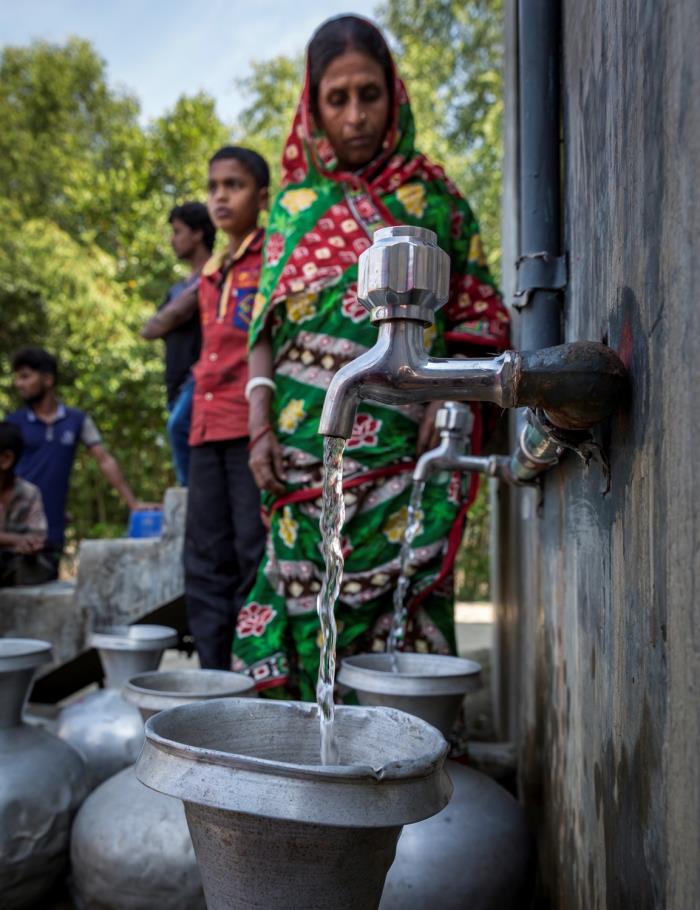 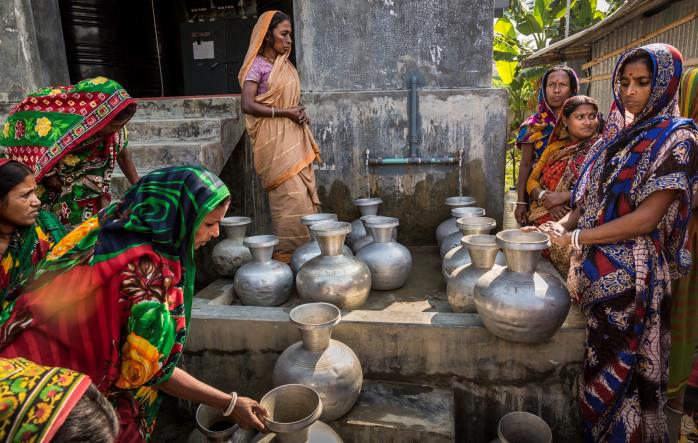 Jeden Morgen versammeln sich die Frauen aus dem Dorf Vamia an der Wasserstelle. Geduldig warten sie, bis es neun Uhr ist. Dann können sie hier ihre Krüge füllen.
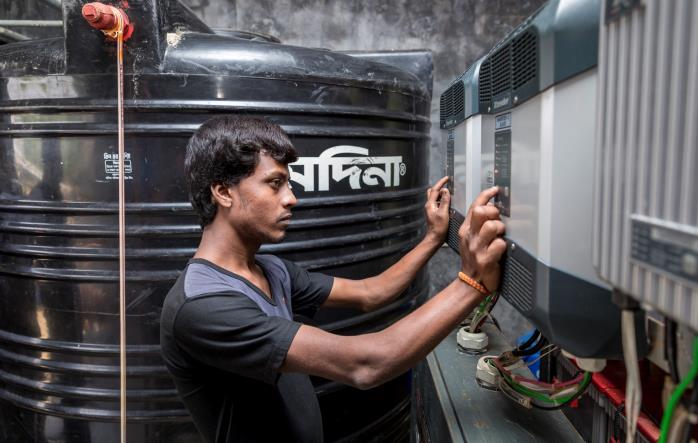 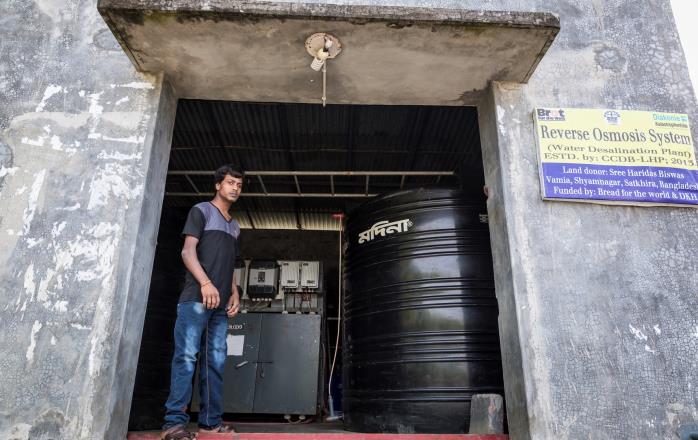 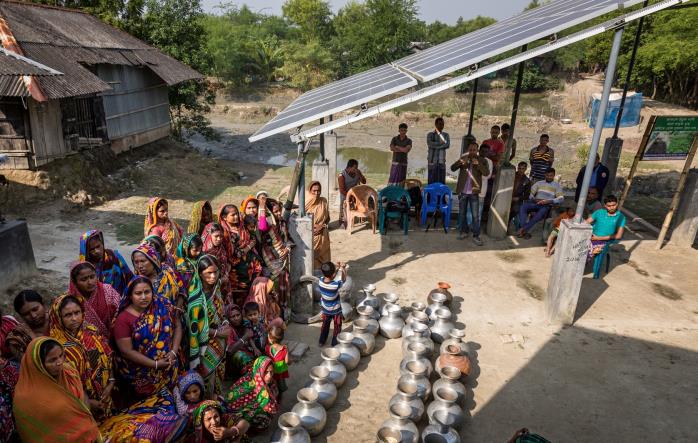 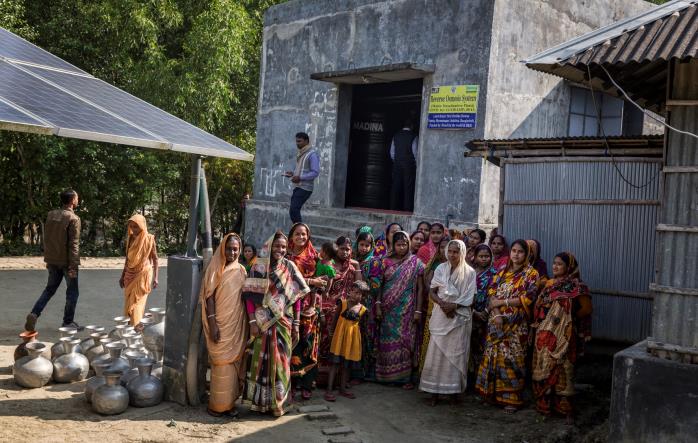 Die neue Wasseraufberei­tungs­­anlage, die CCDB bauen ließ, wandelt Salzwasser in Süßwasser um. Für den hierfür notwendigen Strom sorgen Solarzellen.
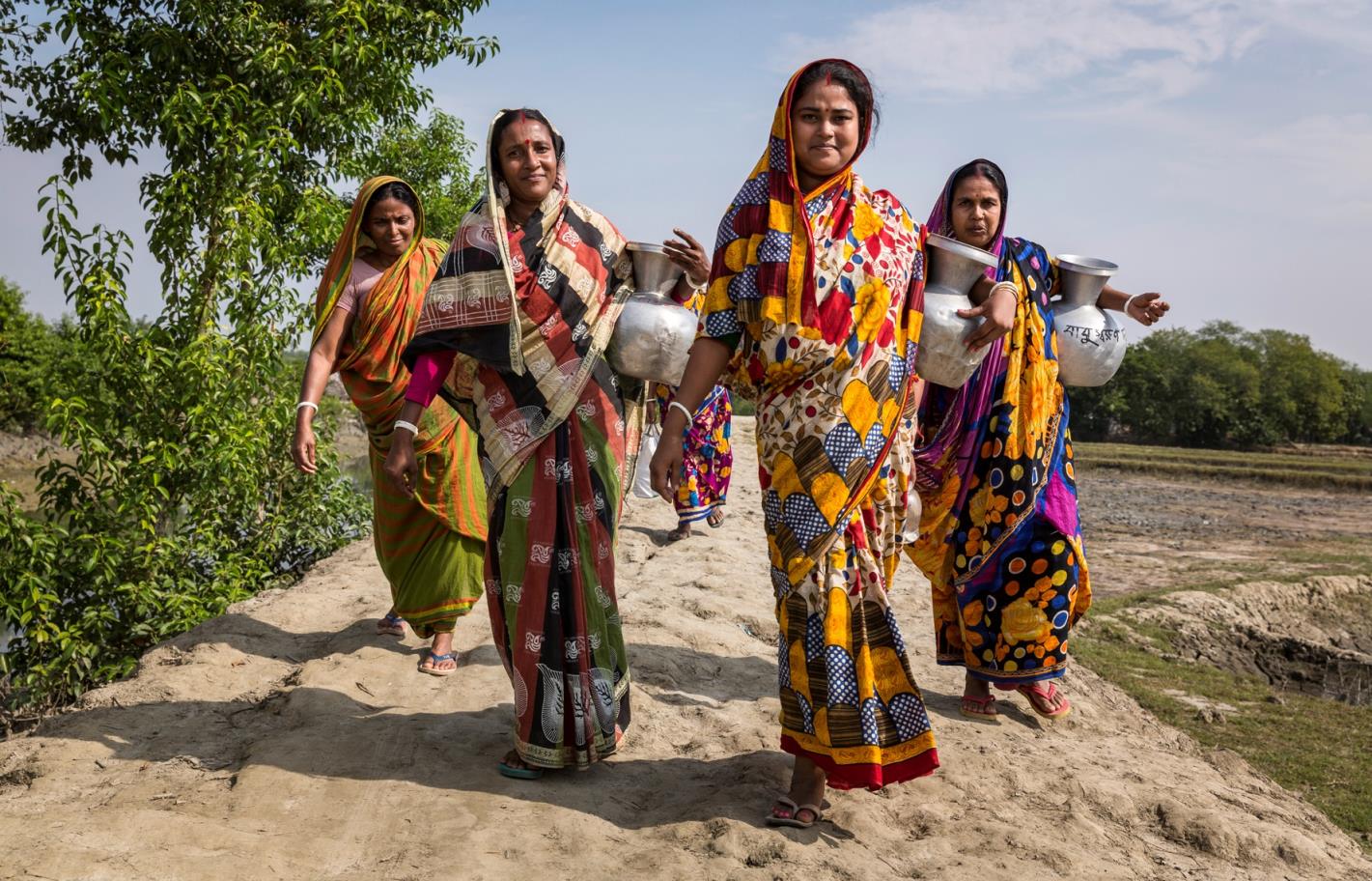 Suparna Raptan (2.v.r.) trägt ihren gefüllten Krug nach Hause. Früher konnte sie dazu einfach zum Dorfbrunnen gehen. Doch das Grundwasser in der Region ist versalzen.
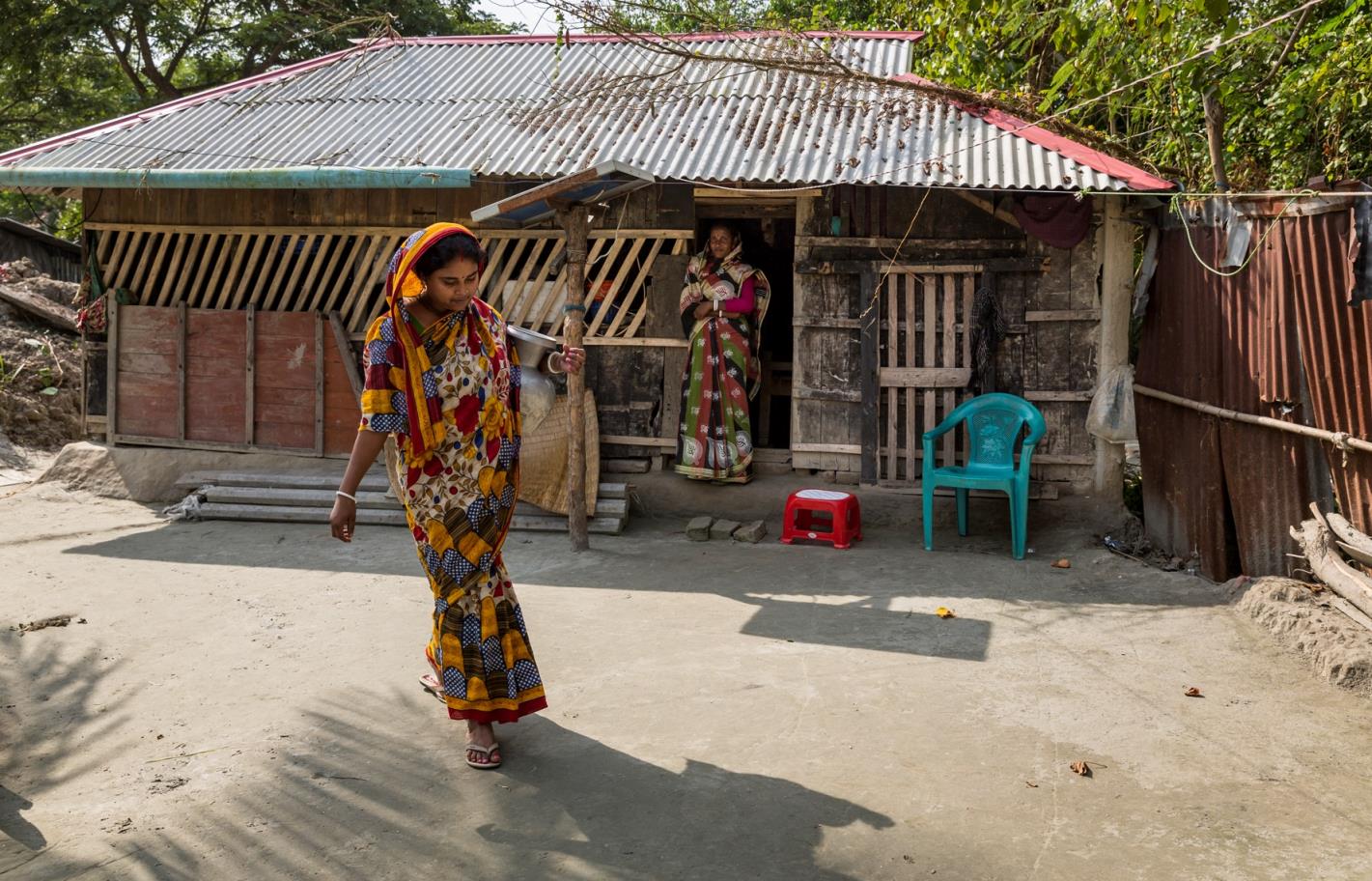 Nach dem Wirbelsturm Aila im Jahr 2009 standen Suparna und ihr Ehemann vor dem Nichts. Fachleute von CCDB halfen ihnen, ein sturmsicheres Wohnhaus zu bauen.
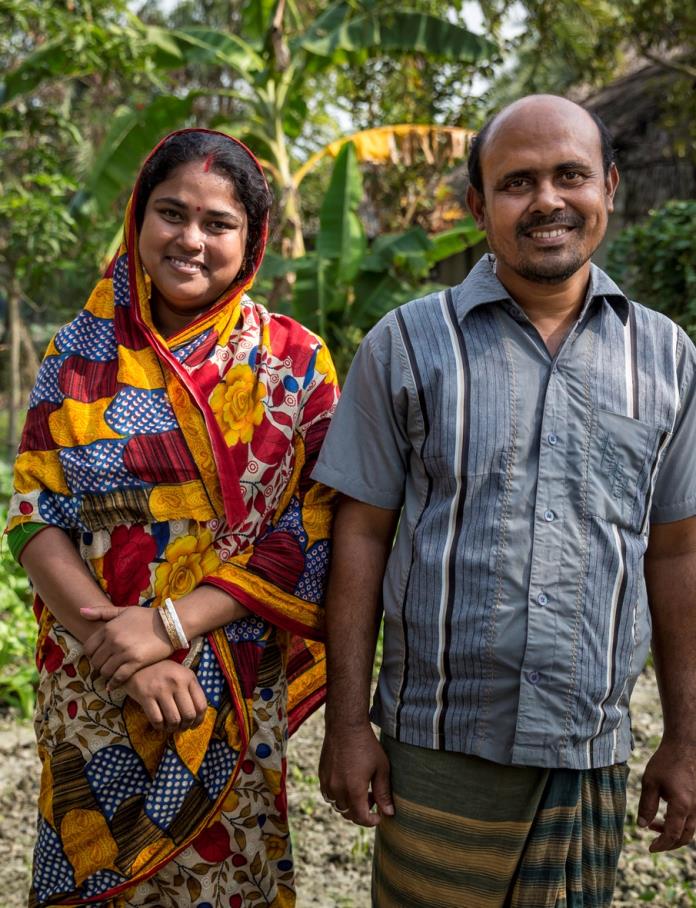 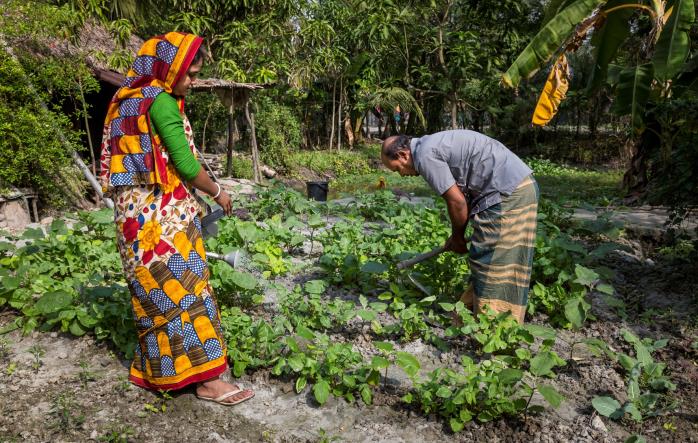 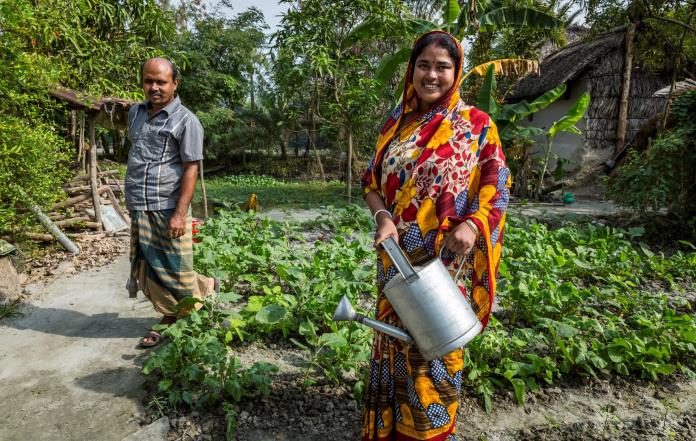 Der nach der Überflutung versalzene Boden war ein weiteres Problem. Daher gab CCDB den Eheleuten salztolerantes Saatgut. Nun haben sich ihre Erträge wieder erhöht.
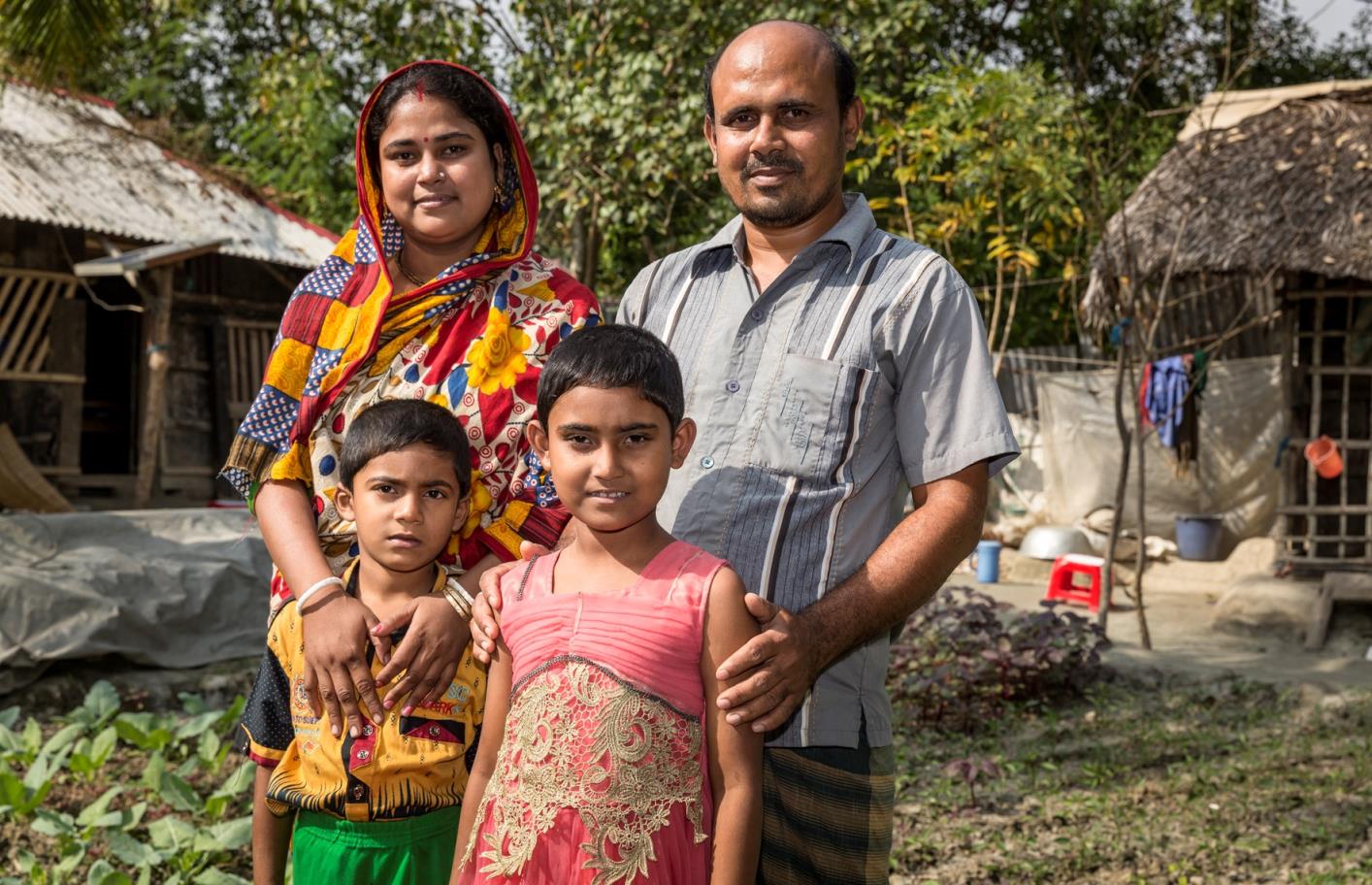 Seitdem alle Familienmitglieder nur noch aufbereitetes Wasser trinken, sind sie gesund. Davor litten vor allem Suparna und die Kinder oft an Krankheiten.
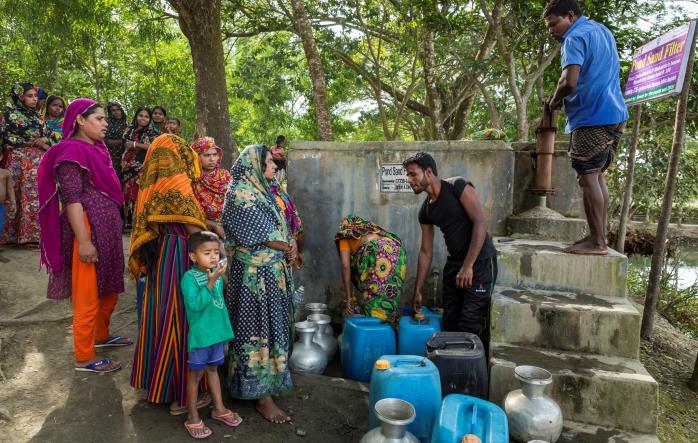 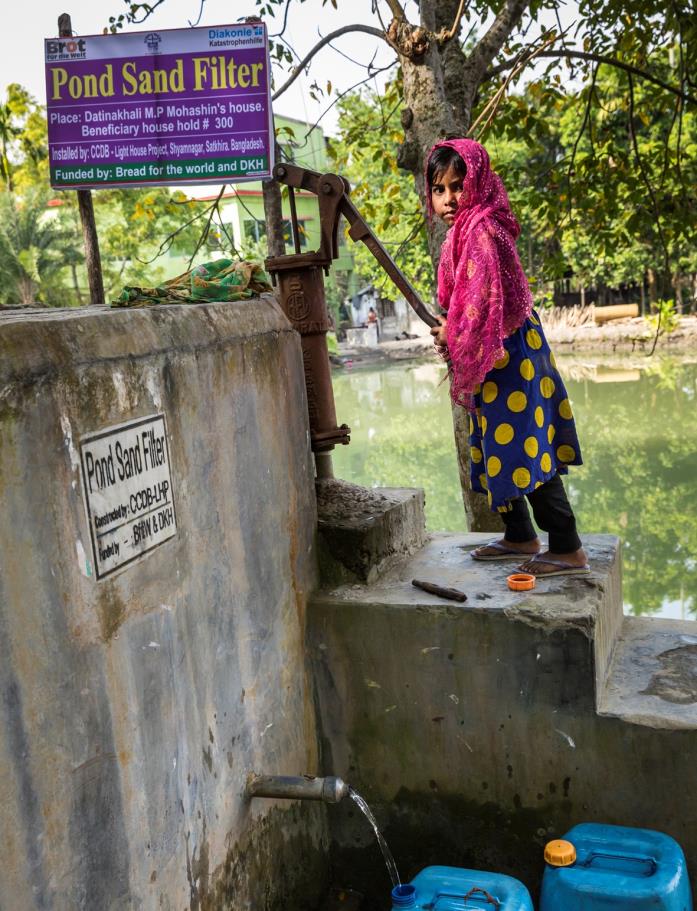 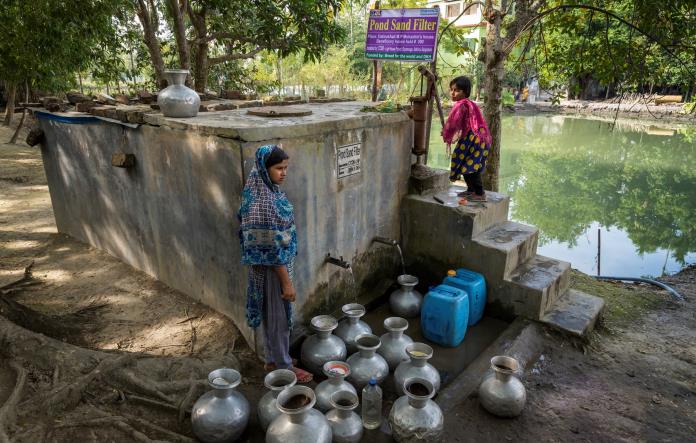 CCDB hat weitere Methoden der Süßwassergewinnung eingeführt: Nahe Shyamnagar steht eine Filteranlage, die Teichwasser mit einem Kies- und Sand-Filter reinigt.
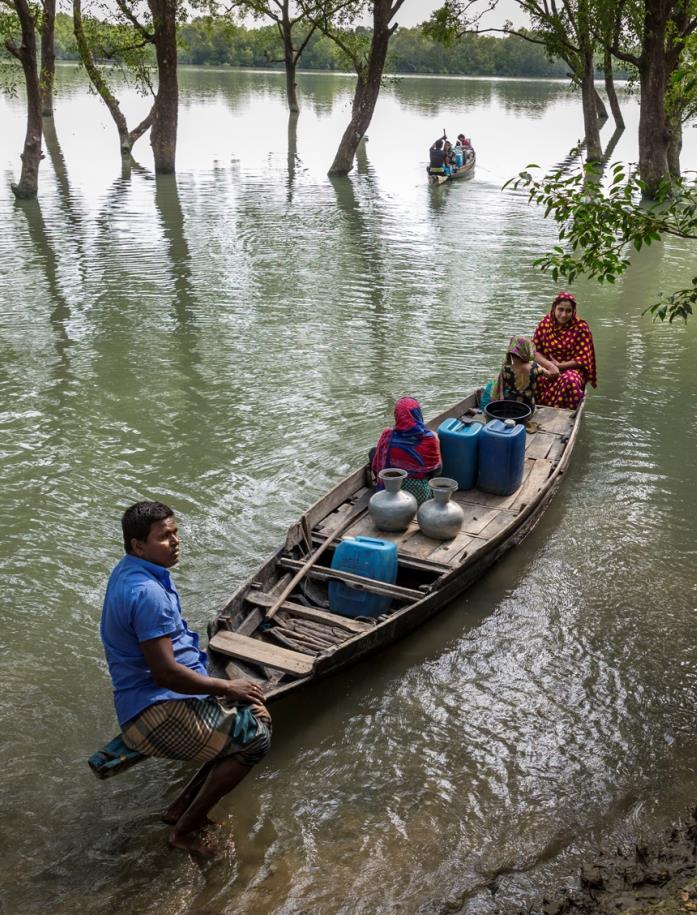 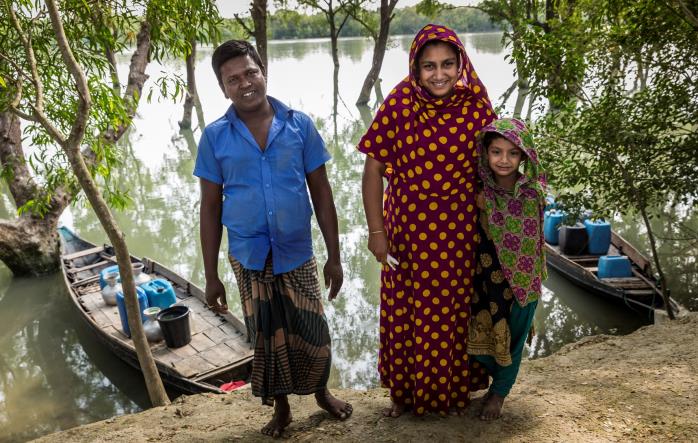 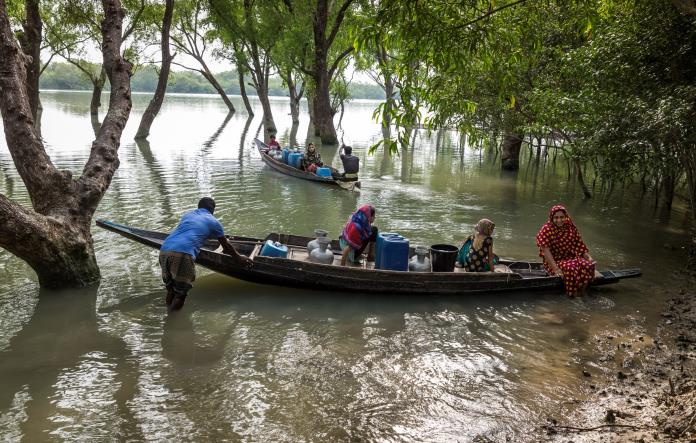 Fazila und Mohamed Ibrahim Begum rudern einmal pro Woche drei Stunden hierhin. 150 Liter Trinkwasser transportieren sie jedes Mal nach Hause.
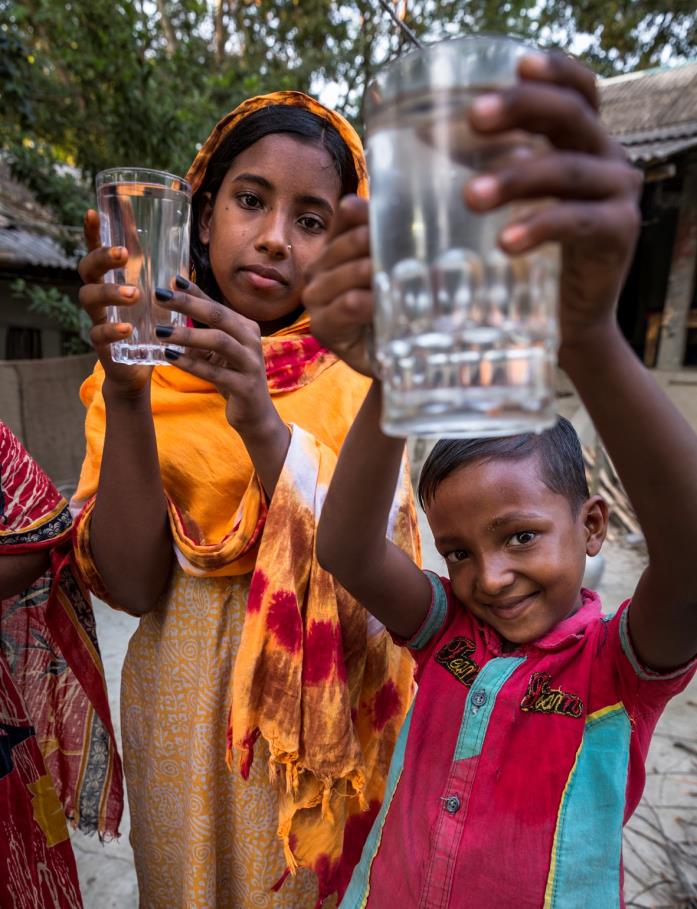 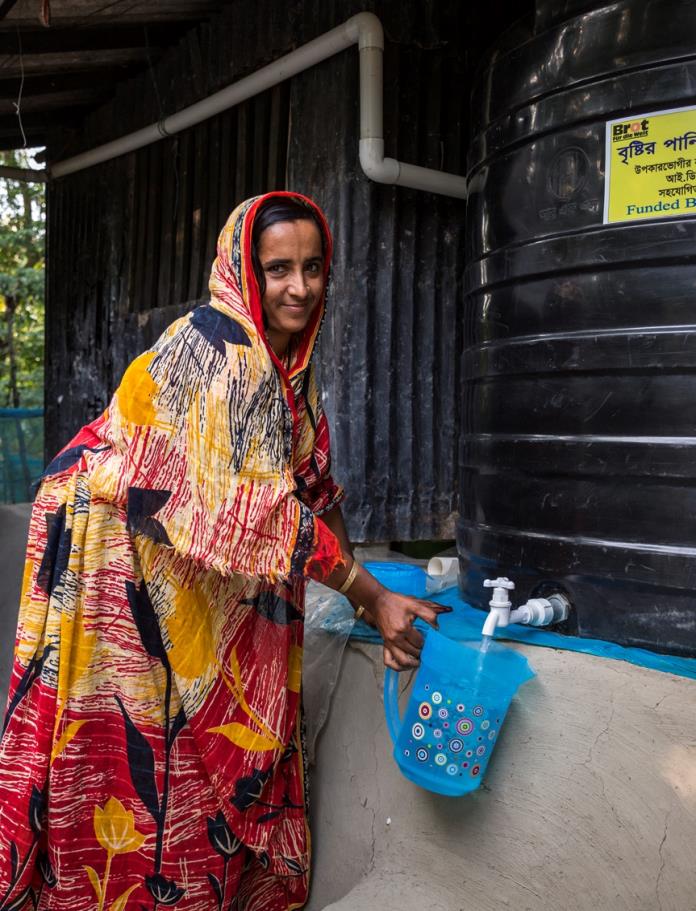 Bei Khaleda Begum fließt das Wasser, das in der Regenzeit auf ihr Hausdach prasselt, in einen Tank. Die so gewonnene Menge reicht aus, um die Trockenzeit zu überbrücken.
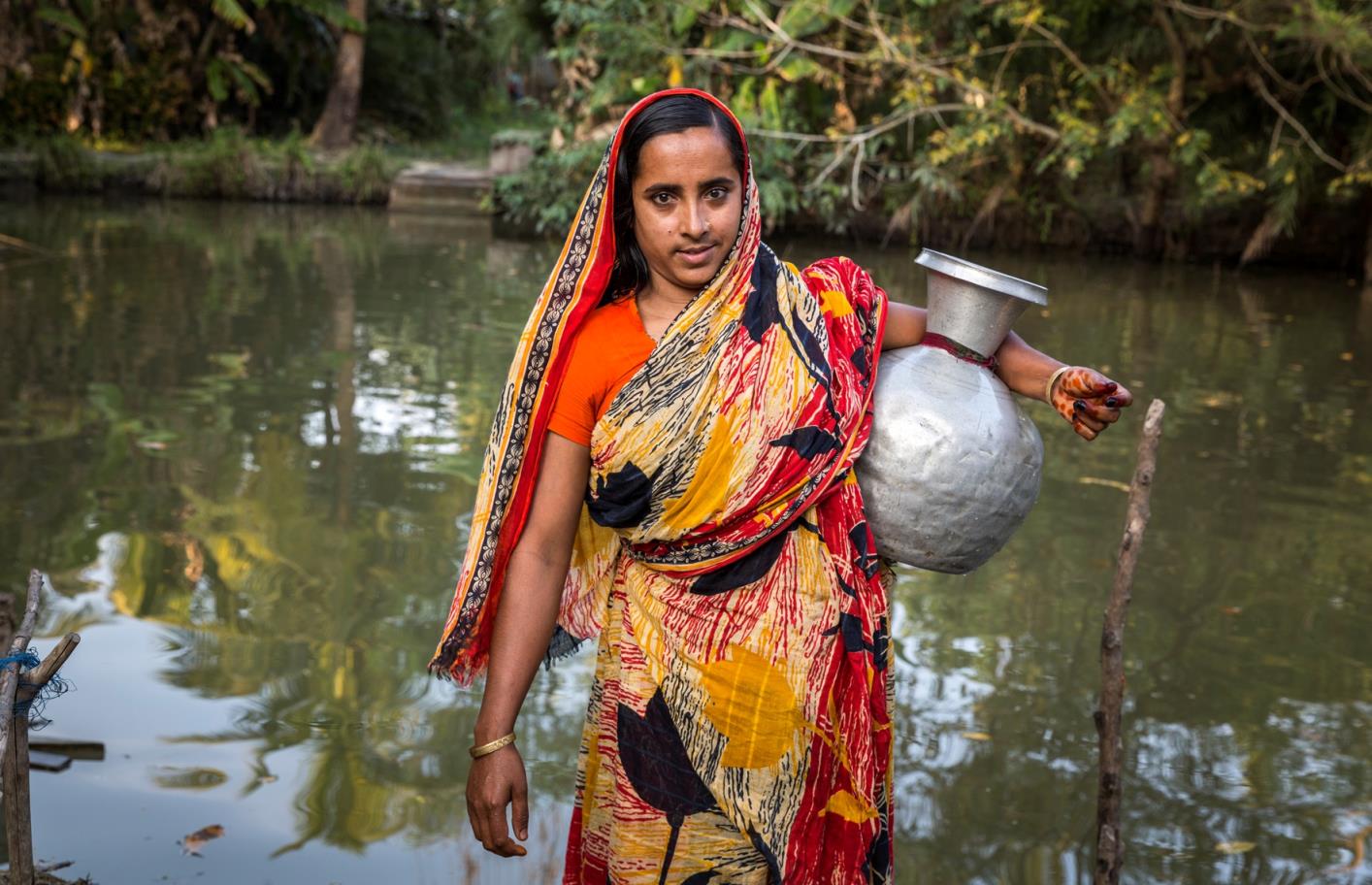 Nach dem Zyklon Aila wurde Khaledas Familie von dem schmutzigen Wasser krank und musste sich verschulden. Ihr Mann arbeitet seitdem in einer Fabrik, weit weg von hier.
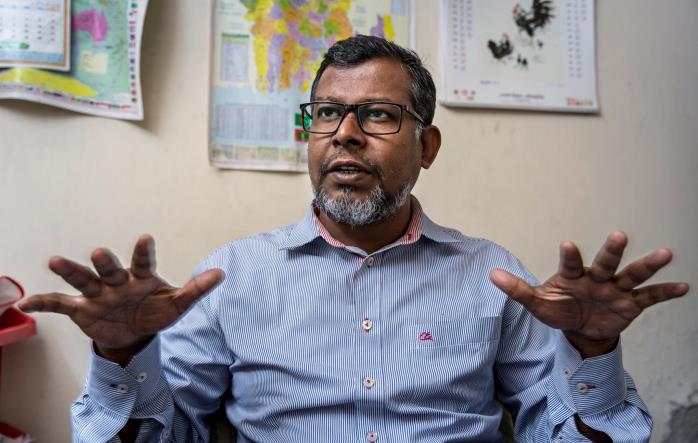 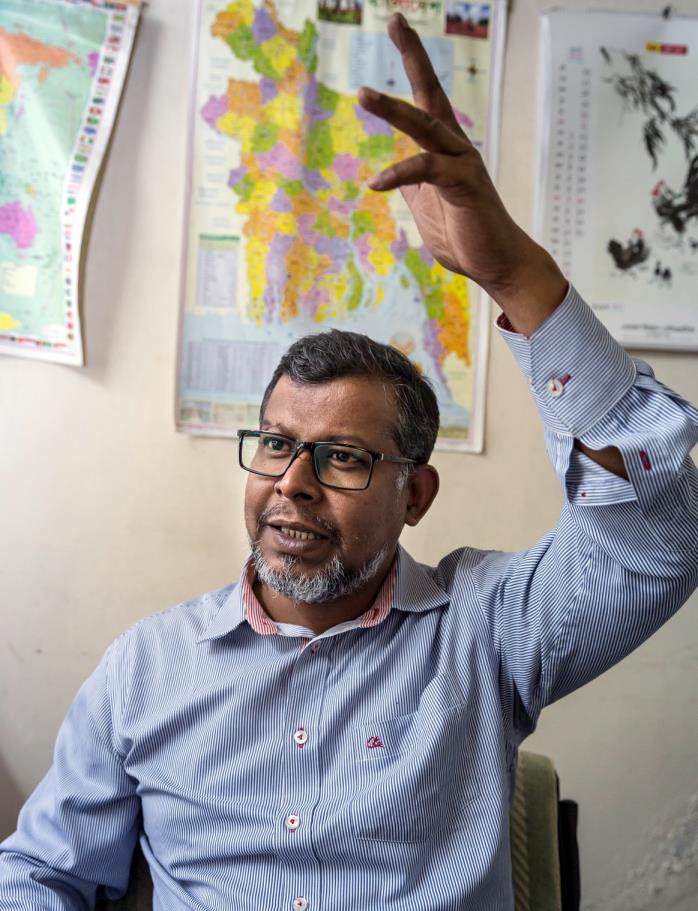 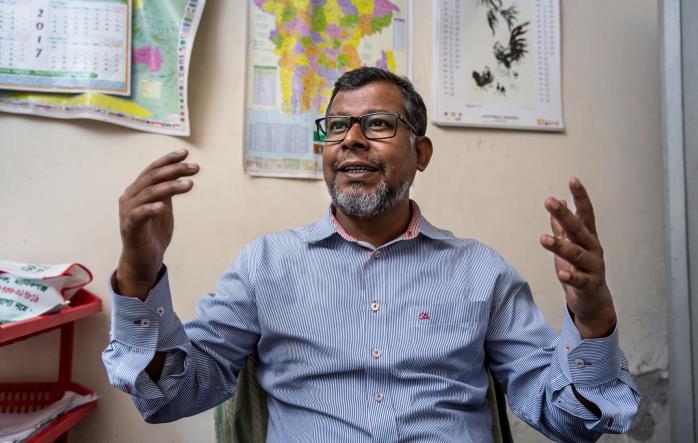 Dass sie Hilfe bekam, entschied CCDB gemeinsam mit dem Dorfkomitee. „Wir beziehen die Menschen vor Ort immer mit ein“, erklärt Projektleiter Foezullah Talukder.
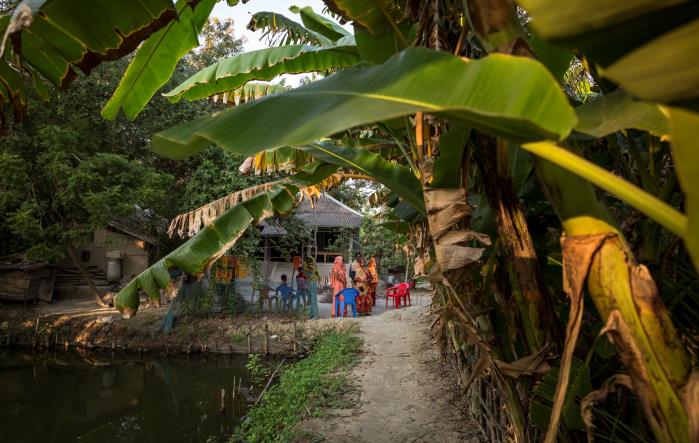 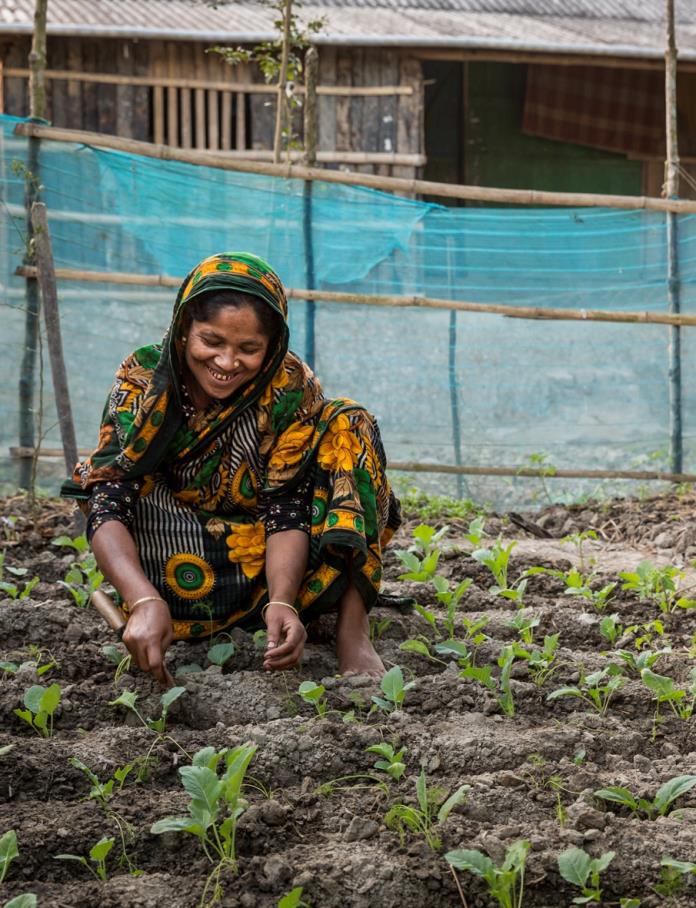 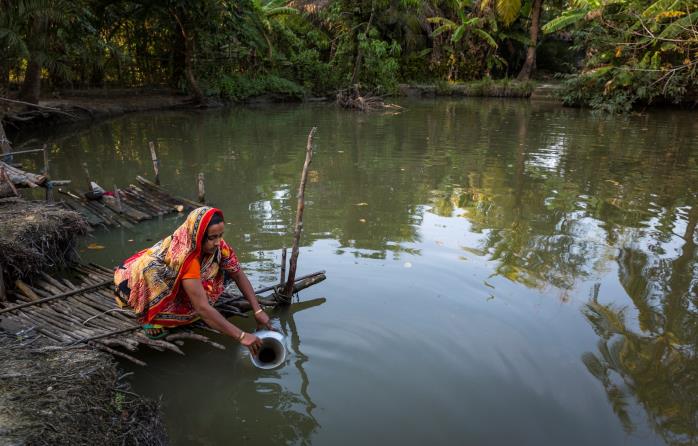 Gegen eine geringe Eigenbeteiligung wurde die Regenwasseranlage gebaut und ein Süßwasserteich angelegt. Er dient zur Bewässerung des Gemüsegartens.
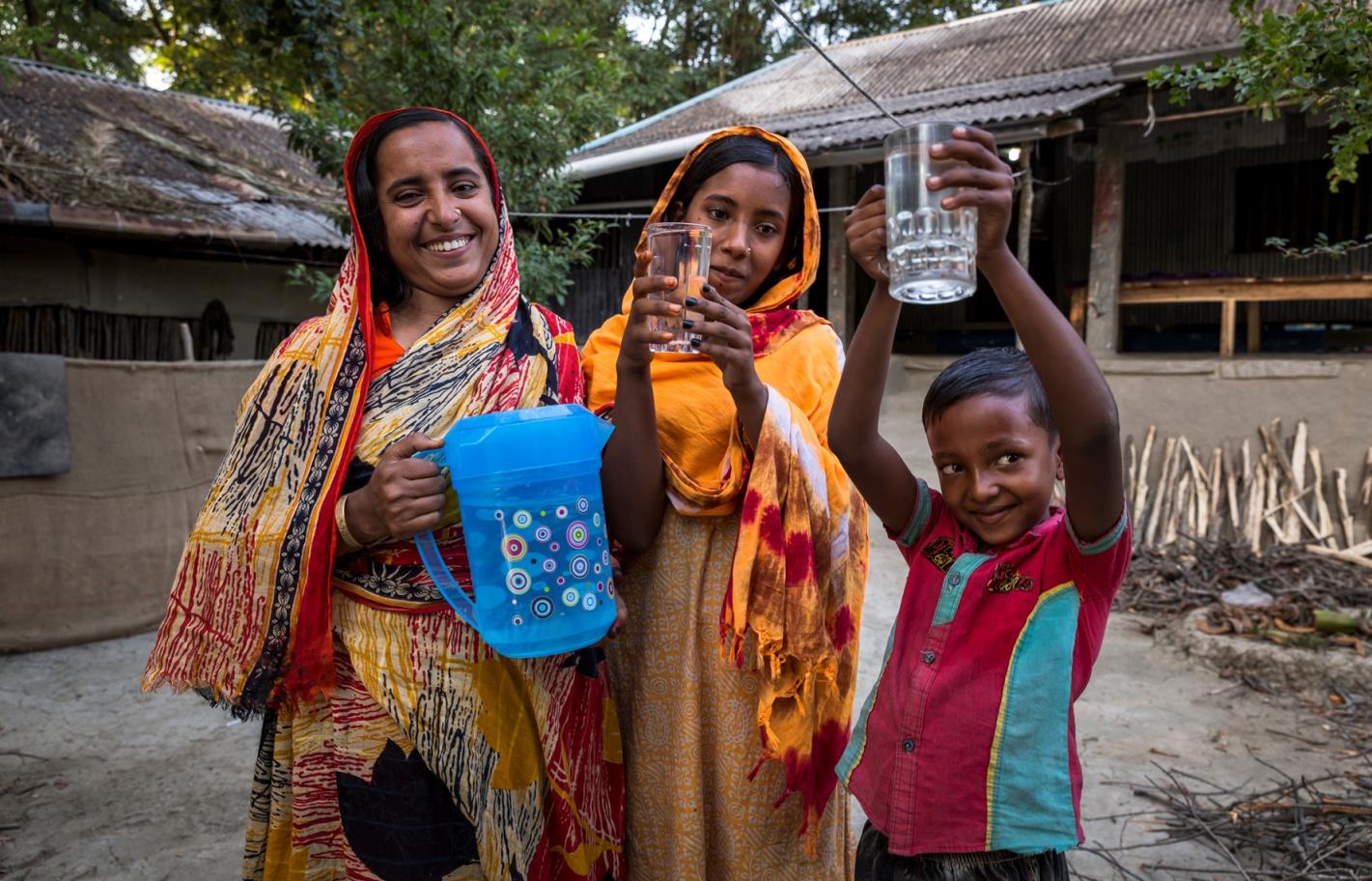 Familie Begum hat jetzt genug zu trinken und kann sich gesund ernähren. Und wenn die Schulden abbezahlt sind, wird auch der Vater endlich wieder heimkehren.
Sie sahen eine Präsentation zum Projekt des Projektpartners 
Christian Commission for Development in Bangladesh (CCDB).
Genug Wasser trotz Klimawandel
Projektemagazin 2018/19

Herausgeber
Brot für die Welt
Caroline-Michaelis-Str. 1
10115 Berlin
Telefon 030 65211 4711
kontakt@brot-fuer-die-welt.de 
www.brot-fuer-die-welt.de/projekte/bangladesch-klimawandel

Redaktion Thomas Knödl, Thorsten Lichtblau 
Text Jürgen Hammelehle
Fotos Frank Schultze
Gestaltung Thomas Knödl 					     

Berlin, Juli 2018
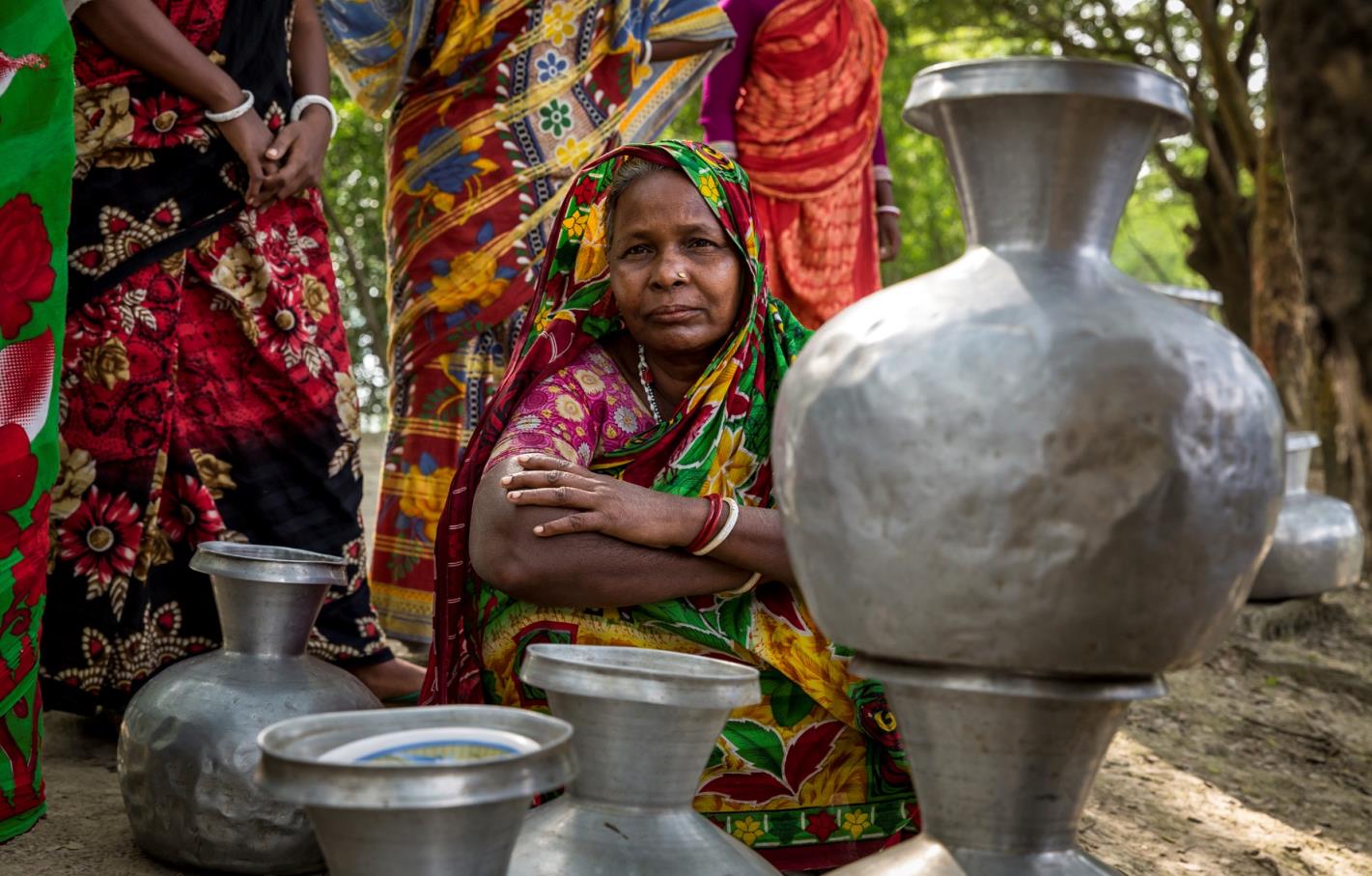 Spendenkonto
Bank für Kirche und Diakonie
IBAN: DE10 1006 1006 0500 5005 00
BIC: GENODED1KDB